《对口高职 英语总复习》
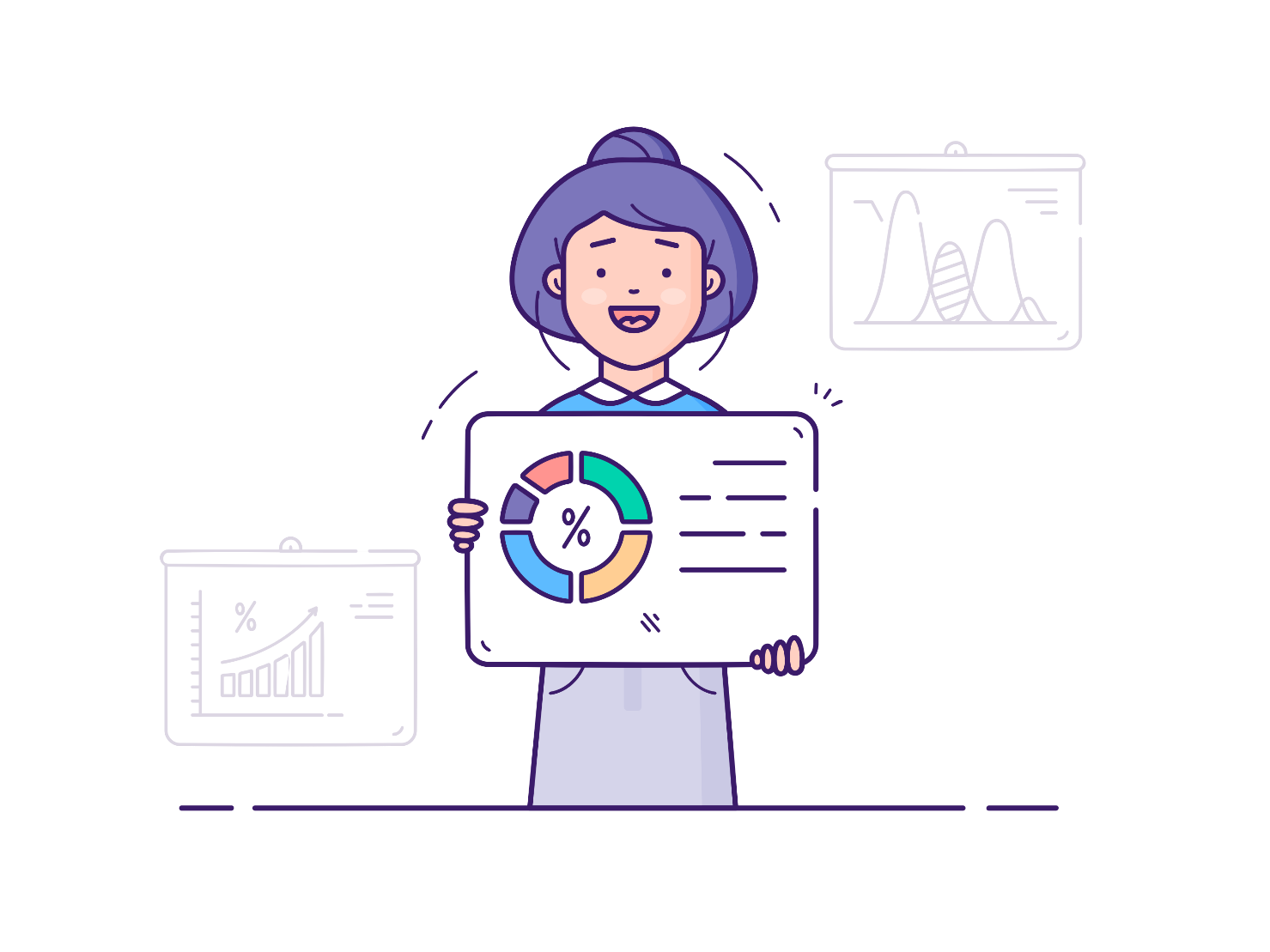 电子教案
第十一章　句子种类
第页，共45页
续表
第页，共45页
续表
第页，共45页
续表
第页，共45页
【知识点一】 宾语从句的定义
在复合句中起宾语作用的从句叫作宾语从句。宾语从句分为三类：动词的宾语从句，介词的宾语从句和形容词的宾语从句。其基本结构为“主句＋连接词＋宾语从句”。
第页，共45页
如：I wonder if you will be free tomorrow. 我想知道明天你是否有空。
The teacher is satisfied with what he did. 老师对他所做的很满意。
I am afraid that I can’t pass the test. 我恐怕不能通过这个测试。
第页，共45页
【知识点二】 宾语从句的注意事项
1. 连接词
(1)that连接的宾语从句中，that只起连接作用，可省略。
如：He said (that) he liked watching TV. 他说他喜欢看电视。
(2)if/whether连接的宾语从句中，if/whether意为“是否”，若句中有or not只能用whether。
第页，共45页
如：I wonder if/whether you can give me a hand. 我想知道你是否能帮我一下。
I don’t know whether he has been to the Great Wall or not. 我不知道他是否去过长城。
第页，共45页
(3)特殊疑问词引导的宾语从句中，特殊疑问词有自己的意思，且在从句中充当一定的成分，不可省略。
如：He didn’t tell me when we should meet again. 他没有告诉我什么时候我们能再见面。
Do you know what he is doing? 你知道他正在干什么吗？
第页，共45页
2. 语序
宾语从句用陈述句语序，即“主语＋谓语＋其他”。
如：Do you know who he is？你知道他是谁吗？
第页，共45页
3. 时态
宾语从句的时态取决于主句。
(1)主句是现在的时态，从句的时态根据实际情况而定。
如：I want to know what they are going to do tomorrow. 我想知道他们明天要做什么。
第页，共45页
(2)主句是过去的时态，从句的时态要变为相对应的过去的时态。即一般现在时改为一般过去时，现在进行时改为过去进行时，一般将来时改为过去将来时，一般过去时改为过去完成时，现在完成时改为过去完成时，过去完成时不变。
第页，共45页
如：I thought that he had finished his homework. 我认为他已经完成了他的作业。
【注】主句是过去的时态，若从句的内容是客观事实，从句的时态不变。
如：He said that the sea is blue. 他说大海是蓝色的。
第页，共45页
【知识点三】 宾语从句的一些特殊用法
1. 在某些情况下，主句＋疑问词引导的宾语从句＝主句＋疑问词＋to do＋其他。
如：Can you tell me how I can use the machine?
＝Can you tell me how to use the machine? 你能告诉我怎样使用这台机器吗？
第页，共45页
2. 主语＋think that＋it is＋形容词(＋for sb.)＋to do＋其他＝主语＋think＋it＋形容词(＋for sb.)＋to do＋其他。
如：I think that it is interesting to learn English.
＝I think it interesting to learn English. 我认为学英语很有趣。
第页，共45页
3. “I/We think that＋宾语从句”变否定句时，应该否定从句，而且否定词要前移到主句。这种句型的反义疑问部分是对从句提问。
如：We think that they are from Japan, aren’t they? 我们认为他们来自日本，是不是？
We don’t think that they are from Japan, are they?
我们认为他们并非来自日本，是不是？
第页，共45页
例1
例2
例3
例4
例5
【例1】 At the end of the meeting, she asked me ________ I was interested in working for her.(　　)
    A. that           B. if              C. what             D. because
B
【解析】 句意：“在会议的最后，她问我是否有兴趣为她工作。”if意为“是否”。
第页，共45页
例1
例2
例3
例4
例5
【例2】Excuse me, can you tell me ________ I can get to the shopping mall?(　　)
     A. how            B. why              C. what             D. where
A
【解析】句意：“打扰了，你能告诉我怎么去购物中心吗？”
第页，共45页
例1
例2
例3
例4
例5
【例3】  (2014年重庆市对口高职)I can’t understand ________.(　　)
    A. what you mean                               B. you mean what
    C. what do you mean                          D. you what mean
A
【解析】 句意：“我不太明白你的意思是什么。”I是主语， can’t understand是谓语，缺宾语。根据规则，第一步看连接词，排除B、D两项；第二步看语序，排除C项。
第页，共45页
例1
例2
例3
例4
例5
【例4】 (2020年重庆市对口高职)I don’t know ________ you like this movie.(　　)
    A. why        B. what             C. which              D. who
A
【解析】 句意：“我不知道你为什么喜欢这部电影。”
第页，共45页
例1
例2
例3
例4
例5
【例5】 I wonder ________ he will change his mind.(　　)
    A. what             B. where            C. whether          D. which
C
【解析】 句意：“我想知道他是否会改变主意。”whether意为“是否”。
第页，共45页
1
6
2
3
4
5
8
9
10
7
11
12
13
14
15
16
17
18
19
20
(　　)1. Do you remember ________ our teacher told us in class this morning?
          A. that          B. if            C. what                D. which
C
【解析】 what 引导宾语从句时，可作主语或宾语，本题缺宾语。
第页，共45页
1
6
2
3
4
5
8
9
10
7
11
12
13
14
15
16
17
18
19
20
(　　)2. I don’t know ________ they like the place or not.
          A. that             B. if             C. whether             D. what
C
【解析】 句意：“我不知道他们是否会喜欢这个地方。”whether和if都意为“是否”，但是if不能和or not连用。
第页，共45页
1
6
2
3
4
5
8
9
10
7
11
12
13
14
15
16
17
18
19
20
(　　)3.  Did she tell you ________？
          A. where would she go                   B. would she go where
          C. where she would go                   D. where she will go
C
【解析】 宾语从句要用陈述句语序，排除A、B两项。主句为过去时，从句也要用相应的过去时态。
第页，共45页
1
6
2
3
4
5
8
9
10
7
11
12
13
14
15
16
17
18
19
20
(　　)4. The little boy was told that the sun ________ in the east and ________ in the west.
          A. rose; set                                    B. rises; sets
          C. is rising; setting                        D. was rising; setting
B
【解析】 句意：“小男孩被告知太阳东升西落。”表示自然现象的句子都使用一般现在时态，不受主句时态的影响。
第页，共45页
1
6
2
3
4
5
8
9
10
7
11
12
13
14
15
16
17
18
19
20
(　　)5.  He said he ________ visit his teacher soon.
          A. will            B. is going to            C. was going to         D. didn’t
C
【解析】 主句是过去时，从句要用相对应的过去的时态，排除A、B两项；根据句意可知答案。
第页，共45页
1
6
2
3
4
5
8
9
10
7
11
12
13
14
15
16
17
18
19
20
(　　)6. Do you know ________？
          A. how old he is                    B. how old is he 
          C. he is how old                    D. how he is old
A
【解析】 宾语从句的结构为“连接词＋陈述句语序”。
第页，共45页
1
6
2
3
4
5
8
9
10
7
11
12
13
14
15
16
17
18
19
20
(　　)7. Do you know ________ in a football team?
          A. how many players are there         B. how many players is there
          C. how many players there are          D. how many players there is
C
【解析】 宾语从句用陈述句语序，排除A、B两项。根据句意可知答案。
第页，共45页
1
6
2
3
4
5
8
9
10
7
11
12
13
14
15
16
17
18
19
20
(　　)8. Excuse me, could you tell me ________？
A. when will they leave Chongqing       B. when they will leave Chongqing
C. when would they leave Chongqing    D. when did they leave Chongqing
B
【解析】 第一步看连接词；第二步看语序，排除A、C、D三项。
第页，共45页
1
6
2
3
4
5
8
9
10
7
11
12
13
14
15
16
17
18
19
20
(　　)9. Excuse me, could you tell me ________？
A. how can I get to the railway station      B. where is the platform
C. if there is a subway station near here    D. which bus can I take to there
C
【解析】 A、B、D三项都使用倒装语序，只有C项是陈述句语序。
第页，共45页
1
6
2
3
4
5
8
9
10
7
11
12
13
14
15
16
17
18
19
20
(　　)10. Do you know ________？
          A. which room Betty lives in             B. where does Betty live
          C. which floor does Betty live on       D. which room Betty lives
A
【解析】know 后面接一个宾语从句，live 是不及物动词，后接宾语时，需要在live后加上相应的介词 in。
第页，共45页
1
6
2
3
4
5
8
9
10
7
11
12
13
14
15
16
17
18
19
20
(　　)11. He asked ________.
           A. why had he to go alone           B. why he had to go alone
           C. why has he to go alone            D. why he has to go alone
B
【解析】 第一步看主句的时态是过去时，排除C、D两项；第二步看语序，排除A项。
第页，共45页
1
6
2
3
4
5
8
9
10
7
11
12
13
14
15
16
17
18
19
20
(　　)12.Jenny is on holiday now. I wonder ________.
          A. when she will come back    B. when she came back
          C. when will she come back    D. when did she come back
A
【解析】 宾语从句用陈述句语序。句意：“珍妮去度假了，我想知道她什么时候回来。”根据句意可知宾语从句应用一般将来时态。
第页，共45页
1
6
2
3
4
5
8
9
10
7
11
12
13
14
15
16
17
18
19
20
(　　)13.  They found ________ pleasant that they worked with us Chinese.
           A. it                B. this              C. that                 D. if
A
【解析】 it是形式宾语，代替后面真正的宾语“that they worked with us Chinese”。
第页，共45页
1
6
2
3
4
5
8
9
10
7
11
12
13
14
15
16
17
18
19
20
(　　)14. The policeman wanted to know ________.
          A. what the matter is with you           B. what wrong is with you
          C. what had happened                        D. what the trouble is
C
【解析】 What’s the matter、What’s wrong、What’s the trouble、What happened等句子作宾语从句时，语序不变。
第页，共45页
1
6
2
3
4
5
8
9
10
7
11
12
13
14
15
16
17
18
19
20
(　　)15. I asked her ________ come with me.
           A. if she will                              B. if will she
           C. whether she would                 D. if she does
C
【解析】 宾语从句要用陈述句语序；主句为过去时，从句也要用相应的过去时态。
第页，共45页
1
6
2
3
4
5
8
9
10
7
11
12
13
14
15
16
17
18
19
20
(　　)16.The grandpa showed the kid ________.
           A. how to fix                              B. what to fix it
           C. what he should fix it              D. how he should fix it
D
【解析】 how引导宾语从句时，从句的句子结构为“how＋主语＋谓语＋宾语”。what引导宾语从句时，what本身作从句的逻辑宾语，句子结构为“what＋主语＋谓语”。
第页，共45页
1
6
2
3
4
5
8
9
10
7
11
12
13
14
15
16
17
18
19
20
(　　)17.  —Hi, Tom. Could you tell me ________ last night?
                 —Er, I was watching TV at home.
          A. what you were doing                        B. what were you doing
          C. what you are doing                           D. what are you doing
A
【解析】 宾语从句的时态取决于主句，主句是现在的时态，从句的时态根据实际情况而定，从句有时间状语last night，故用一般过去时，宾语从句用陈述句语序。
第页，共45页
1
6
2
3
4
5
8
9
10
7
11
12
13
14
15
16
17
18
19
20
(　　)18. Do you know ________？
          A. how much cost these apples    B. how much these apples cost
          C. they cost how much                 D. how much do they cost
B
【解析】 宾语从句的结构为“连接词＋陈述句语序”。
第页，共45页
1
6
2
3
4
5
8
9
10
7
11
12
13
14
15
16
17
18
19
20
(　　)19. I didn’t remember ________ he would attend my wedding or not.
          A. if                   B. that               C. whether              D. why
C
【解析】 or not只跟whether搭配使用。
第页，共45页
1
6
2
3
4
5
8
9
10
7
11
12
13
14
15
16
17
18
19
20
(　　)20. The girl wonders ________ she will get better grades, ________ she works harder.
          A. whether; whether                           B. if; whether
          C. if; if                                                 D. that; if
C
第页，共45页
1
6
2
3
4
5
8
9
10
7
11
12
13
14
15
16
17
18
19
20
【解析】 if既可以引导宾语从句，表示“是否”；也可以引导状语从句，表示“如果”。句意：“女孩想知道如果她努力学习的话，是否会取得更好的成绩。”
第页，共45页
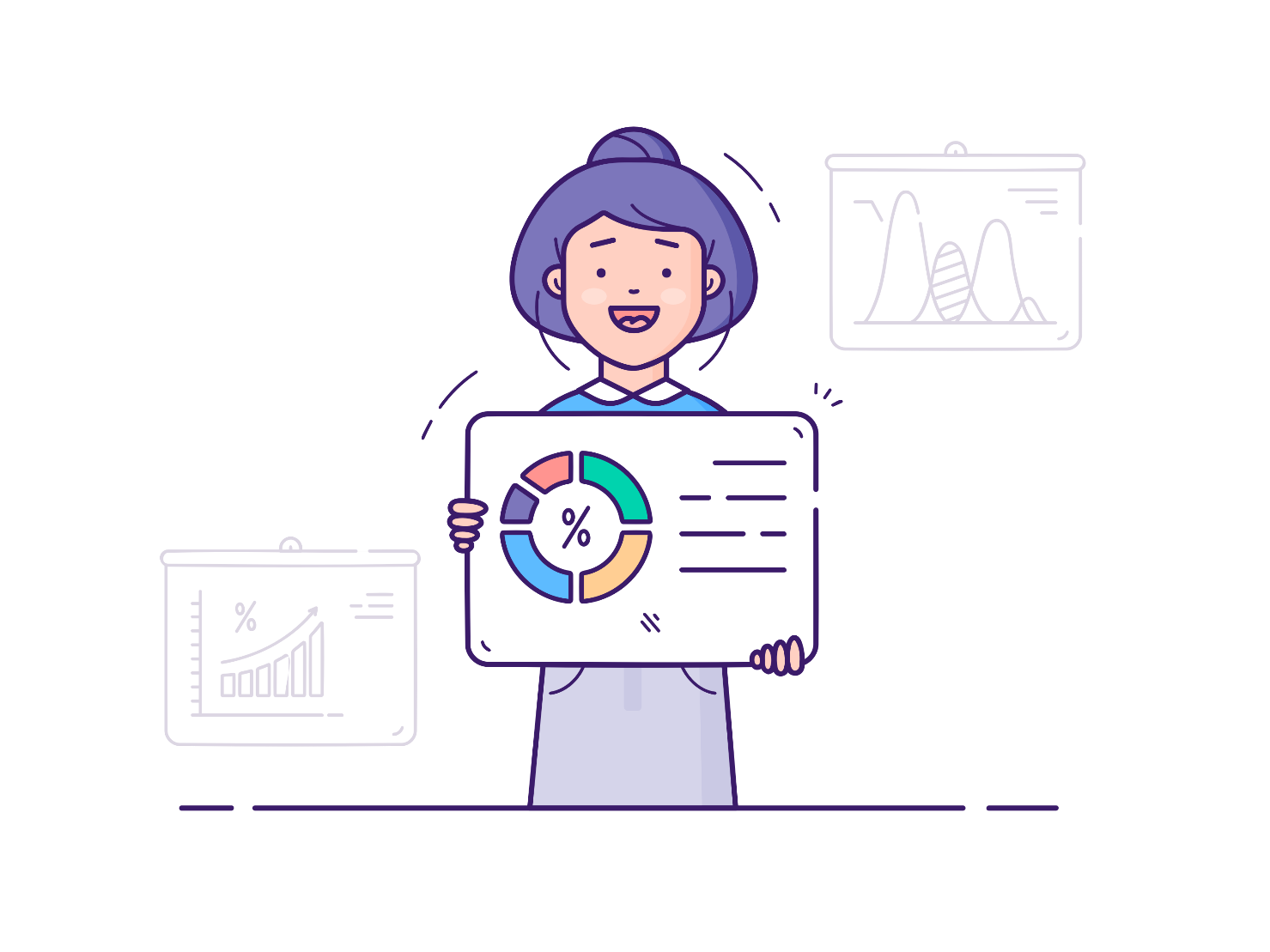 Thank you！